9 months 2017 Interim Results
Analyst Web Conference
November 30, 2017
Disclaimer
Statements and assumptions made in this Presentation with respect to Auriant Mining AB’s (“Auriant”) current plans, estimates, strategies and beliefs, and other statements that are not historical facts, are forward-looking statements about the future performance of Auriant. Forward-looking statements include, but are not limited to, those using words such as "may", "might", "seeks", "expects", "anticipates", "estimates", "believes", "projects", "plans", strategy", "forecast" and similar expressions. These statements reflect Auriant’s management's expectations and assumptions in light of currently available information.  In the light of the many risks and uncertainties surrounding any gold production and exploration company at an early stage of its development, the actual results could differ materially from those presented and forecasted in this Presentation. Auriant do not assume any unconditional obligation to update any such statements and/or forecasts immediately.
Auriant Presentation
2
Auriant Mining overview
General Information
Financial Position
000 $
Public Swedish junior gold producer operating in Russia
Listed on NASDAQ OMX First North
2 producing mines, 2 exploration properties


2016 production of 1,078 kg
2017 reserves & recourses  of 1.5 Moz
Great exploration potential
Auriant Mining AB (Stockholm)
Auriant Management
(Moscow)
Uzhunzhul
Solcocon
Kara-Beldyr
Tardan and Greater Tardan
Auriant Gold Production
Shareholder’s structure as of November 3, 2017
kg
3
9 months 2017
Key Performance Indicators
9m 2017  Summary
Tardan 9 months 2017 gold production was 579.2 kg (18,610 oz), a planned decrease of 26% compared with 786.5 kg (25,285 oz) in 9 months 2016. Target for 2017 – 760 kg.
Alluvial production at Solcocon was recommenced in 2017. Production for the 9 months has been 41.2 kg (1,324 oz) and the forecast for the year is 48 kg (1,543 oz) of gold.
Gold grade at Tardan in the 9 months 2017 was 2.61 g/t, which is in line with the previously forecasted gold grade in the 2017 mine plan (as compared to 4.17 g/t in 2016).  
On deeper horizons in 9 months 2017 we had lesser volumes of ore suitable for processing on gravitational plant and lower grades in those ore. As expected, decrease in volumes and grades resulted into lower production on gravitational plant compared to 9 months 2016. Gravitational production was halted in August 2017.
Tardan EBITDA decreased to US$ 7.1 mln compared to US$ 18.9 mln.
The Group’s revenue from gold sales is linked to USD, whereas most of the Group’s operating expenses are denominated in roubles. Appreciation of the rouble against the USD by 15% compared to prior period negatively affect the Group’s margins by increasing the USD value of its rouble-denominated costs.
2017-12-01
Auriant Presentation
4
Tardan gold grades
Long term average grade:3.0
Ore from Pravoberezhny
Ore from Tardan and Barsuchy
Gold grades are not distributed evenly;
2016 was exceptionally good as we were mining at upper horizons of Barsuchy. Those had substantially bigger grades than bottom horizons where we are mining now;
Periodically golds grades are fluctuate up and down around long term average grade which is 3.0 g/t for Tardan.
9 months 2017 Income Statement
Revenue from hard rock gold sales decreased by US$ 8.8 mln, or by 26%. Gold sales decreased by 25% or 205 kg (6,597 oz) – from 817 kg (26,257 oz) in 9m 2016 down to 612 kg (19,670 oz) in 9m 2017. The average realized gold price per oz decreased by 1% from US$ 1,275 in 9m 2016 down to US$ 1,257 in the current period.
Alluvial production at Solcocon was recommenced in 2017. Revenue from alluvial gold sales increased by  US$ 1.2 mln, or 100%. We sold 29 kg (940 oz) of alluvial gold  during 9m 2017.
The alluvial gold production on the Solcocon mine is fully outsourced and produces a net margin (after mineral extraction tax) of 29%.
Cost of sales (less of alluvial gold costs) increased by 14% from US$ -19.9 mln in 9m 2016 to US$ -22.6 mln in 9m 2017. Cash expenses are denominated in the Russian roubles. In the reporting period the rouble strengthened against US$ by 15% compared to 9m 2016, this was the main reason of increase in cost of sales.
General and Administrative expenses are represented by expenses of the company’s headquarters and they increased by US$ -0.3 mln, or 16%, which is almost in line with rouble appreciation against US$ by 15% in the reporting period compared to 9 months 2016.
Interest expenses decreased by 19% or by US$ 1.0 mln to US$ -4.4 mln compared to prior period of US$ -5.4 mln. Reduction was mainly caused by loan principal repayment and decrease of interest rate in KFM debt from 10% to 2%.
In 9m 2017 income tax was almost nil and related to a change in deferred tax at the subsidiaries level and represented tax loss carry–forward accumulation, set off by deferred tax liabilities increase due to changes in local tax accounting policies. 
In 9m 2016 it was a non-cash expense and represented utilization of deferred tax assets against taxable income received by Group subsidiaries – Tardan and Moscow management company.
The Group’s revenue from gold sales is linked to USD, whereas most of the Group’s operating expenses are denominated in roubles. Accordingly, an appreciation of the rouble against the USD by15% compared to prior period negatively affect the Group’s margins by increasing the USD value of its rouble-denominated costs.
2017-12-01
Auriant Presentation
6
9 months 2017 Income Statement
Gross profit 9m 2016
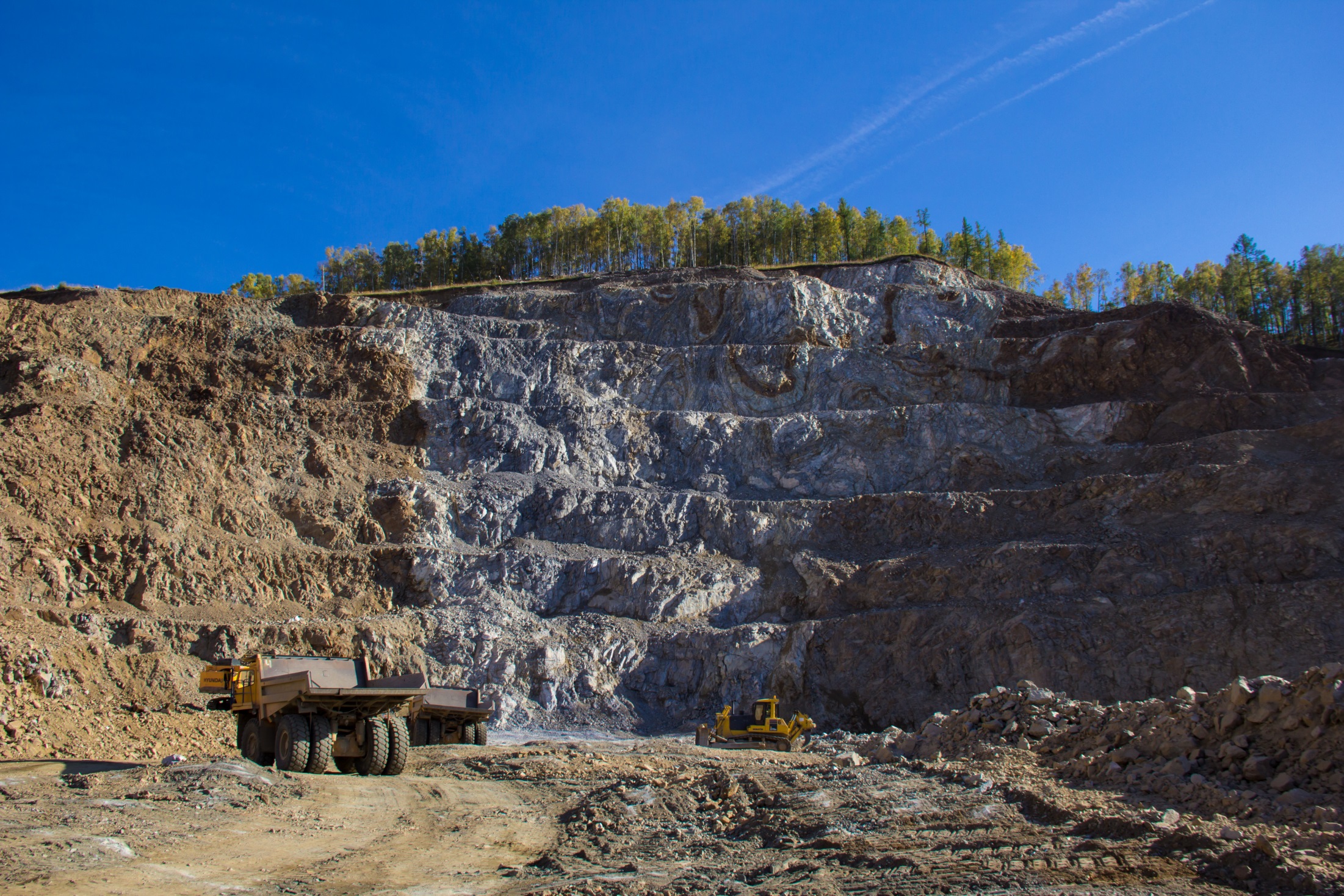 Production volume: 7.2 = 5,647 oz x 1,275 US$/oz
Gold price: 0.4 = 18  US$ x 20,610 oz
Effect of lesser production volume and lower gold price             -7.6 MUSD
Effect from termination of  Valunistiy contract -0.3 MUSD0.3
Effect of growth of costs in RUR -3.5 MUSD
Gross profit 9m 2017
2.5 MUSD
13.9 MUSD
Effect of alluvial gold costs
+0.8 MUSD
Cost of sales 9m 2017
Effect of RUR appreciation against US$ +2.7 MUSD
Cost of sales 9m 2016
19.9 MUSD
23.4 MUSD
2017-12-01
Auriant Presentation
7
Consolidated cash flow statement
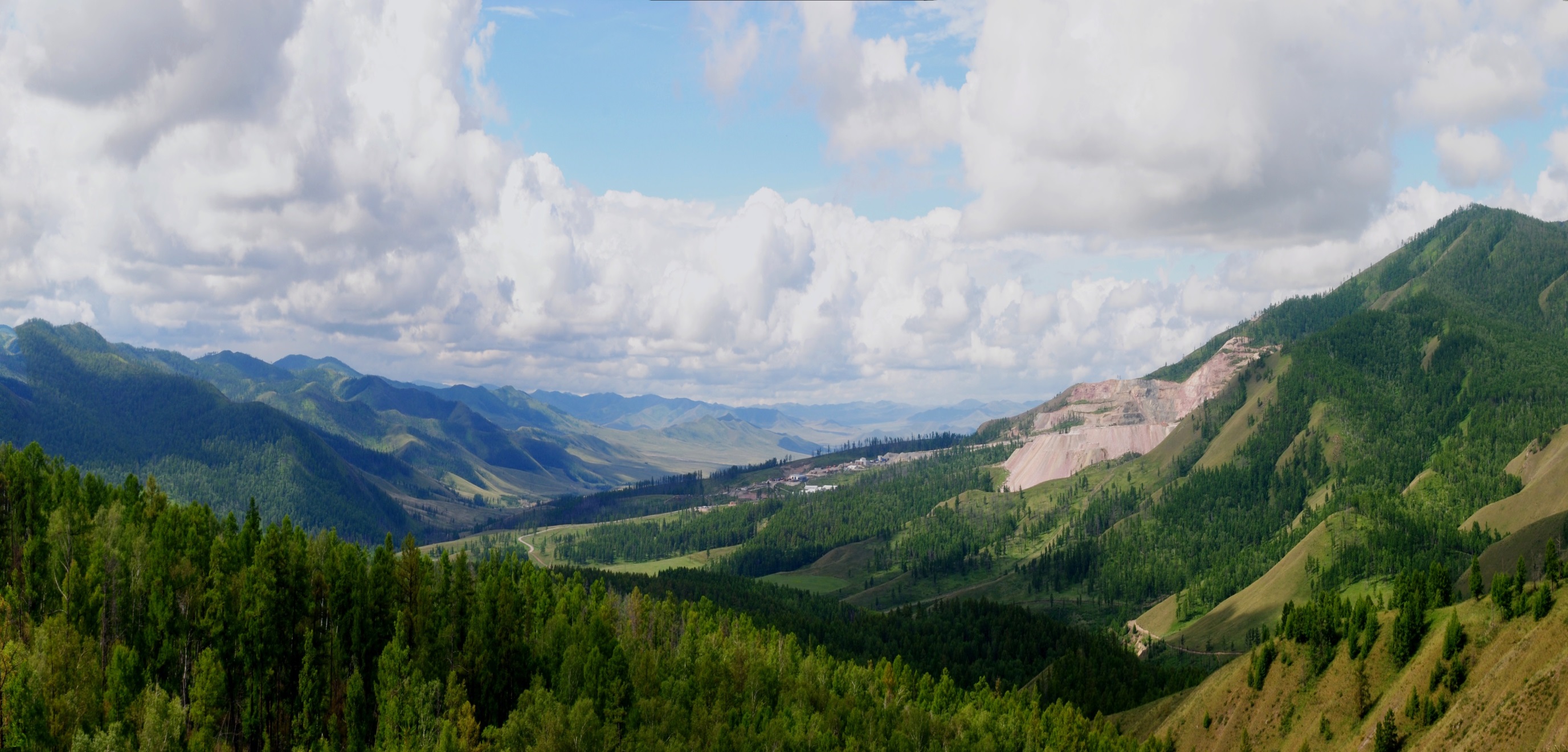 During 9 months 2017, operating activity was financed by gold sales, reimbursement of VAT and receipts from rent agreements. 
Amount of VAT and other reimbursed during the period was US$ 3.7 mln (9 months 2016: US$ 2.4 mln).
In September 2017 the Company received the 1st tranche of US$ 1.149 mln from new share issue. The outstanding amount of US$ 5.145 mln from share issue was received in October 2017. 
During the period the Group repaid a bank loan debt of US$ 1.5 mln (9 months 2016: US$ 7.7 mln) and a part of a debt to KFM in amount of US$ 1.0 mln in accordance with a schedule. Remaining amount of US$ 37.5 mln loans was refinanced with VTB. The Company’s previous loan provider, PSB, has been repaid in full. The new loan is for 5 years with a reduced principal repayment schedule in the first 2 years. Also the interest rate is 1.7 % lower which will produce an annual saving of US$ 0.6 mln.
2017-12-01
Auriant Presentation
8
Shares issue 2017
Subscription price for 1 share = 2.5 SEK
2017-12-01
Auriant Presentation
9
Consolidated statement of financial position
Stripping costs were capitalized during the reporting period in amount of US$ 1.2 mln and will be amortized over in next production periods.
The Company had 1.6 kg of gold ready for sale on September 30, 2017 (December 31, 2016: 60.5 kg)
Current receivables on September 30, 2017 included trade receivables for gold sold in amount of US$ 0.8 mln (received in October).
receivables of US$ 5.2 mln from shareholders for shares issued, which were paid to the Company in October 2017;
The number of shares  increased by 56,967,773 as result of share issue during the time period between 23 August and 8 September 2017. In total, subscriptions of shares amounted to appr.  US$ 18.0 mln. gross. Transaction fees from Mangold amounted to appr. US$ -2.1 mln, other expenses related to share issue were US$ -0.4 mln and the impact of earlier conversion of bond was US$ -0.8 mln. Net proceedings from share issue amounted to US$ 14.8 mln . We received apr. US $ 6.2 mln. in cash and US$ 8.6 mln was set-off trough conversion of shareholder’s bond.
Trade  accounts payable increased by 50% or US$ 0.4 mln and mainly included debt to contractors for drilling, blasting ,  transportation services and exploration works.
On 2nd August 2017, Auriant Mining announced that it had successfully refinanced its US$ 37.5 mln loans with VTB. The Company’s previous loan provider, PSB, has been repaid in full. The new loan is for 5 years with a reduced principal repayment schedule in the first 2 years. Total bank debt as of September 30, 2017  was  US$ 37.5 mln. 
Shareholder loans payable line decreased by 100% or by US$ 6.1 mln compared to December 31, 2016 and equals to nil as of September 30, 2017.  KFM took ownership of the debt previously owed to Mr. Haskell. From 2017 the interest rate on the debt is 2% p.a. (in 2016 – 10%). US$ 1.0 mln was paid to KFM in September 2017. As result, US$ 1.0 mln payable in 2017 are recorded in Other current liabilities , interest-bearing line and amounts payable in 2018-2019 (approx US$ 4 mln) are recorded in Other long term liabilities line as of September 30, 2017.
A part of a debt to shareholder in amount of US$ 8.6 mln was set-off through subscription for new shares. Interest accrued on bond during 9m 2017 amounted to US$ 1.5 mln (incl. IFRS discounting of US$ 0.9 mln).
2017-12-01
Auriant Presentation
10
CIL construction: HL (current) and CIL (upgrade) 
technologies comparison
*For illustrative purposes PB resources are used only
2017-12-01
Auriant Presentation
11
CIL progress to date
• CIL designer: EMC-mining engineering company
As of today, we have approved key technical decisions underlying the design of the plant, general layout (please refer to the picture below) and list of key technological equipment.The plant will have a mill cascade of two ball mills, 18 meter wide concentrator and a cascade of 7 tanks for intensive leaching. Then productive solutions will go to filtering station and then to the hydrometallurgy plant (the same one which we operate now at heap leaching processing). Using existing production facilities (crushing complex and the hydrometallurgy plant) will help to minimize cost of the project and maximize shareholders return. CIL plant will be constructed in close proximity to the hydrometallurgy plant.
• Main equipment was selected and partially paid. 
As a result of tendering and contracting procedures Auriant Mining finally choose suppliers of key technological equipment. 
CEMEQ will supply mills, concentrators and tanks with mixtures and RIDTEC will supply an equipment for a filtering station.
• Head of CIL construction was appointed
Andrey Kalashnikov was appointed as head of Tardan CIL factory construction.
Andrey has 30 years’ experience in building and construction work. Previously, he worked in Hidrochicapa S.A.R.L. (Alrosa‘s Industrial and exploration entity in the Republic of Angola) and was in charge of Department of Building Control for construction of energy and water supply station in the Republic of Angola. He managed projects in such regions and countries as Moscow region, Yakutia, the Republic of Angola (Africa), Guatemala (Central America). 
• Public hearing was successfully held in October 2017. 
The participants of hearing supported the initiative of the company in the development of production activities and the transition to CIL for the development of a new deposit.
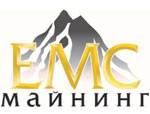 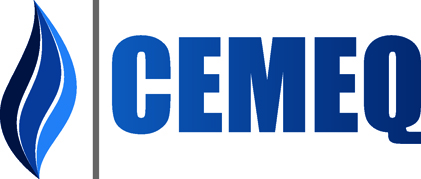 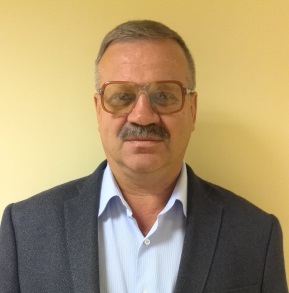 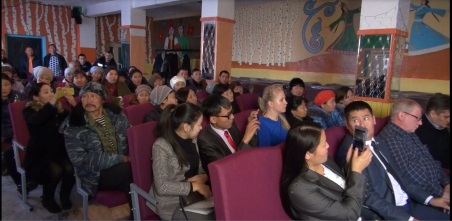 2017-12-01
Auriant Presentation
12
Thank you
Sergey Ustimenko
CEO
Sergey.Ustimenko@Auriant.com 

Alexander Buchnev
CFO
Alexandr.Buchnev@Auriant.com
Auriant Mining AB
Box 55696 
102 15 Stockholm, Sweden 
Tel: +7 495 109 0282
www.auriant.com
2017-12-01
Auriant Presentation
13